Operating SystemsECE344
Lecture 10: Scheduling
Ding Yuan
Scheduling Overview
In discussing process management and synchronization, we talked about context switching among processes/threads on the ready queue
But we have glossed over the details of exactly which thread is chosen from the ready queue
Making this decision is called scheduling
In this lecture, we’ll look at:
The goals of scheduling
Various well-known scheduling algorithms
Standard Unix scheduling algorithm
2
ECE344 Operating Systems Ding Yuan
Multiprogramming
In a multiprogramming system, we try to increase CPU utilization and job throughput by overlapping I/O and CPU activities
Doing this requires a combination of mechanisms and policy
We have covered the mechanisms
Context switching, how it happens
Process queues and process states
Now we’ll look at the policies
Which process (thread) to run, for how long, etc.
We’ll refer to schedulable entities as jobs (standard usage) – could be processes, threads, people, etc.
3
ECE344 Operating Systems Ding Yuan
Scheduling
Deciding which process/thread should occupy the resource (CPU, disk, etc.)
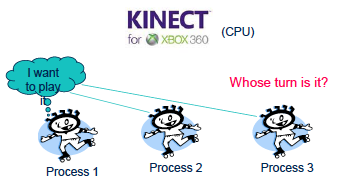 4
ECE344 Operating Systems Ding Yuan
When to schedule?
A new job starts
The running job exits
The running job is blocked
I/O interrupt (some processes will be ready)
Timer interrupt 
Every 10 milliseconds (Linux 2.4)
Every 1 millisecond (Linux 2.6)
Why is the change?
5
ECE344 Operating Systems Ding Yuan
What are the scheduling objectives?
Anyone?
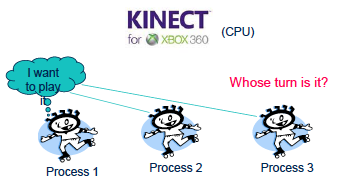 6
ECE344 Operating Systems Ding Yuan
Scheduling Objectives
Fair (nobody cries)
Priority (lady first)
Efficiency (make best use of equipment)
Encourage good behavior (good boy/girl)
Support heavy load (degrade gracefully)
Adapt to different environment (interactive, real-time, multi-media, etc.)
7
ECE344 Operating Systems Ding Yuan
[Speaker Notes: Can you see contradictions?]
Performance Criteria
Throughput: # of jobs that complete in unit time
Turnaround time (also called elapse time)
Amount of time to execute a particular process from the time it entered
Waiting time
amount of time process has been waiting in ready queue
Meeting deadlines: avoid bad consequences
8
ECE344 Operating Systems Ding Yuan
Different Systems, Different Focuses
Batch Systems (e.g., billing, accounts receivable, accounts payable, etc.)
Max throughput, max CPU utilization
Interactive Systems (e.g., our PC)
Min. response time
Real-time system (e.g., airplane)
Priority, meeting deadlines
Example: on airplane, Flight Control has strictly higher priority than Environmental Control
9
ECE344 Operating Systems Ding Yuan
Program Behaviors Considered in Scheduling
Is it I/O bound? Example?
Is it CPU bound? Example?
Batch or interactive environment
Priority 
Frequency of page fault
Frequency of I/O
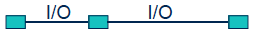 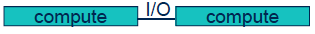 10
ECE344 Operating Systems Ding Yuan
Preemptive vs. Non-preemptive
Non-preemptive scheduling
The running process keeps the CPU until it voluntarily gives up the CPU
Process exits
Switch to blocked state
1 and 4 only (no 3 unless
     calls yield)
Preemptive scheduling
The running process can be interrupted and must release the CPU
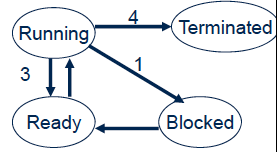 11
ECE344 Operating Systems Ding Yuan
Scheduling Algorithms
First Come First Serve (FCFS)
Short Job First (SJF)
Priority Scheduling
Round Robin
Multi-Queue & Multi-Level Feedback
Earliest Deadline First Scheduling
Batch 
Systems
Interactive 
Systems
Real-time
Systems
12
ECE344 Operating Systems Ding Yuan
First Come First Serve (FCFS)
Also called first-in first-out (FIFO)
Jobs are scheduled in order of arrival to ready queue
“Real-world” scheduling of people in lines (e.g., supermarket)
Typically non-preemptive (no context switching at market)
Jobs treated equally, no starvation
13
ECE344 Operating Systems Ding Yuan
FCFS Example
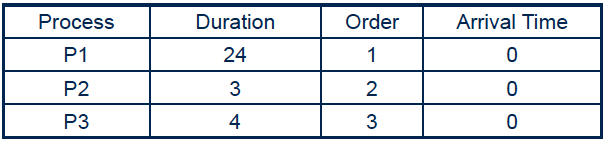 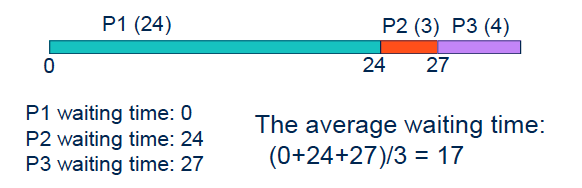 14
ECE344 Operating Systems Ding Yuan
Problems with FCFS
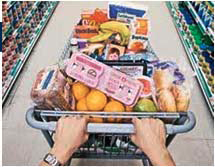 Average waiting time can be large if small jobs wait behind long ones (high turnaround time)
Non-preemptive
You have a basket, but you’re stuck behind someone with a cart
Solution?
Express lane (12 items or less)
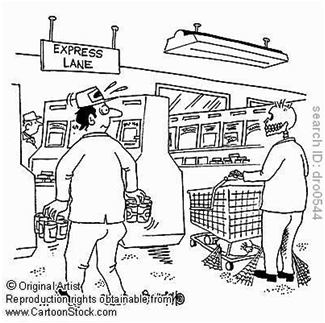 15
ECE344 Operating Systems Ding Yuan
Shortest Job First (SJF)
Shortest Job First (SJF)
Choose the job with the smallest expected duration first
Person with smallest number of items to buy
Requirement: the job duration needs to be known in advance
Used in Batch Systems
Optimal for Average Waiting Time if all jobs are available simultaneously (provable). Why?
Real life analogy?
Express lane in supermarket
Shortest important task first
                      -- The 7 Habits of Highly Effective People
16
ECE344 Operating Systems Ding Yuan
Non-preemptive SJF: Example
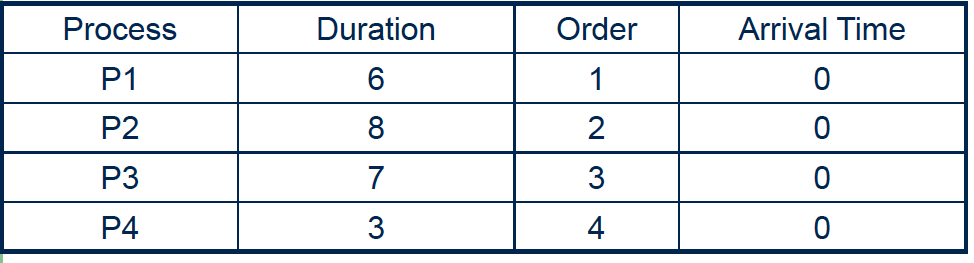 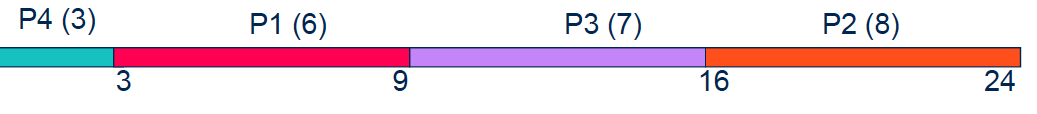 0
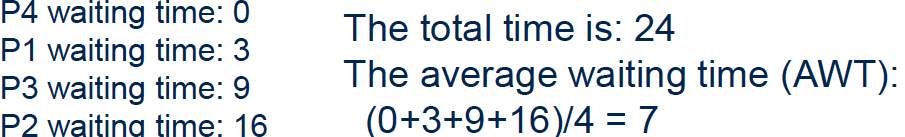 17
ECE344 Operating Systems Ding Yuan
Comparing to FCFS
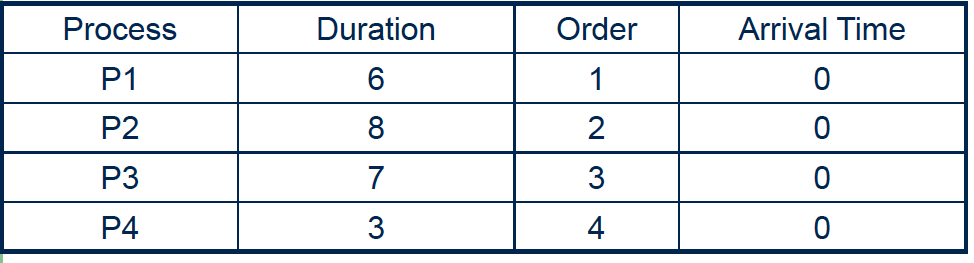 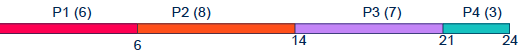 0
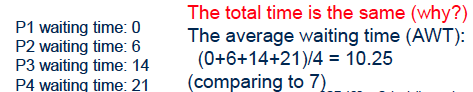 18
ECE344 Operating Systems Ding Yuan
SJF is not always optimal
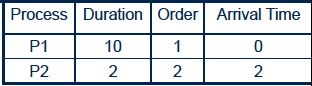 Is SJF optimal if not all the jobs are available simultaneously?
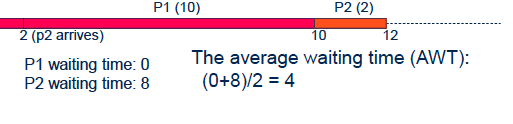 0
19
ECE344 Operating Systems Ding Yuan
Preemptive SJF
Also called Shortest Remaining Time First
Schedule the job with the shortest remaining time required to complete
Requirement: again, the duration needs to be known in advance
20
ECE344 Operating Systems Ding Yuan
Preemptive SJF: Same Example
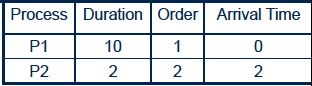 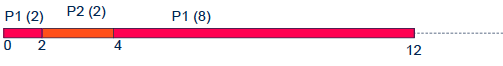 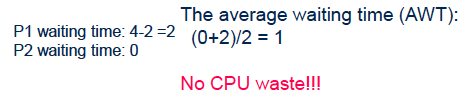 21
ECE344 Operating Systems Ding Yuan
A Problem with SJF
Starvation
In some condition, a job is waiting forever
Example:
Process A with duration of 1 hour, arrives at time 0
But every 1 minute, a short process with duration of 2 minutes arrive
Result of SJF: A never gets to run
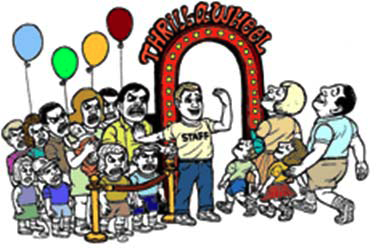 22
ECE344 Operating Systems Ding Yuan
Scheduling Algorithms
First Come First Serve (FCFS)
Short Job First (SJF)
Priority Scheduling
Round Robin
Multi-Queue & Multi-Level Feedback
Earliest Deadline First Scheduling
Batch 
Systems
Interactive 
Systems
Real-time
Systems
23
ECE344 Operating Systems Ding Yuan
Priority Scheduling
Each job is assigned a priority
FCFS within each priority level
Select highest priority job over lower ones
Rationale: higher priority jobs are more mission-critical
Example: DVD movie player vs. send email
Real life analogy?
Boarding at airports
Problems:
May not give the best AWT
indefinite blocking or starving a process
24
ECE344 Operating Systems Ding Yuan
Set Priority
Two approaches
Static (for systems with well-known and regular application behaviors)
Dynamic (otherwise)
Priority may be based on:
Importance
Percentage of CPU time used in last X hours
Should a job have higher priority if it used more CPU in the past? Why?
25
ECE344 Operating Systems Ding Yuan
Priority in Unix
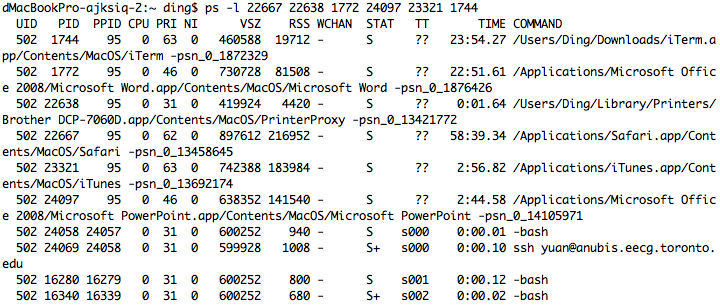 26
ECE344 Operating Systems Ding Yuan
Nobody wants to Be “nice” on Unix
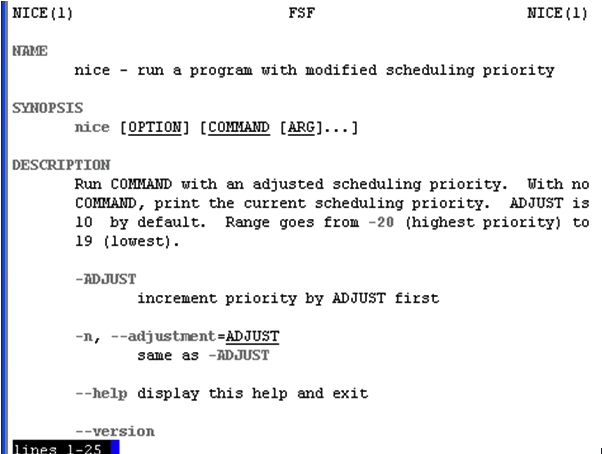 27
ECE344 Operating Systems Ding Yuan
More on Priority Scheduling
For real-time (predictable) systems, priority is often used to isolate a process from those with lower priority. Priority inversion: high priority task is indirectly preempted by medium/low priority tasks
A solution: priority inheritance
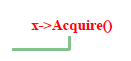 high priority job
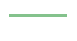 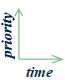 medium priority job
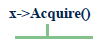 low priority job
28
ECE344 Operating Systems Ding Yuan
Round-robin
One of the oldest, simplest, most commonly used scheduling algorithm
Select process/thread from ready queue in a round-robin fashion (take turns)
Real life analogy?
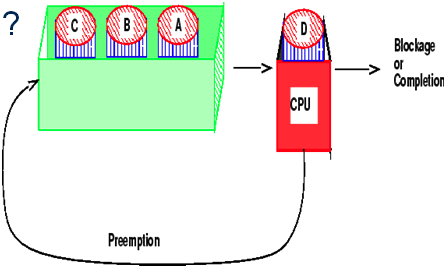 Problem: 
 Do not consider priority
 Context switch overhead
29
ECE344 Operating Systems Ding Yuan
Round-Robin: example
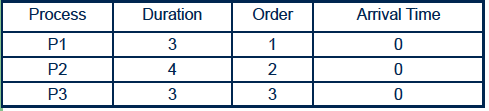 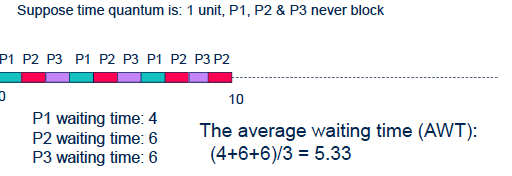 30
ECE344 Operating Systems Ding Yuan
Time Quantum
Time slice too large
FIFO behavior
Poor response time
Time slice too small
Too many context switches (overheads)
Inefficient CPU utilization
Heuristics: 70-80% of jobs block within time-slice
Typical time-slice: 5 – 100 ms
Wait: isn’t timer-interrupt frequency 1ms on Linux 2.6?
31
ECE344 Operating Systems Ding Yuan
Combining Algorithms
Scheduling algorithms can be combined
Have multiple queues
Use a different algorithm among queues
Move processes among queues
Example: Multiple-level feedback queues (MLFQ)
Multiple queues representing different job types
Interactive, CPU-bound, batch, etc.
Queues have priorities
Jobs can move among queues based upon execution history
Feedback: switch from interactive to CPU-bound behavior
32
ECE344 Operating Systems Ding Yuan
Example
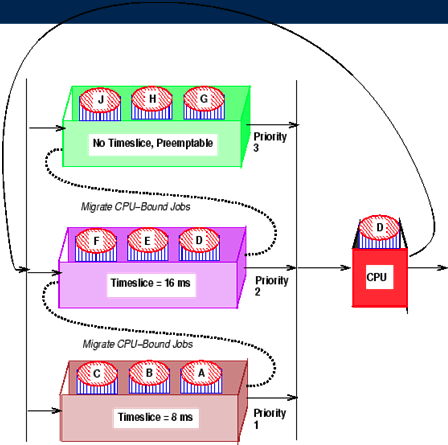 33
ECE344 Operating Systems Ding Yuan
Unix Scheduler
The Unix scheduler uses a MLFQ
~170 priority levels
Priority scheduling across queues, RR within a queue
The process with the highest priority always runs
Processes with the same priority are scheduled RR
Processes dynamically change priority
Increases over time if process blocks before end of quantum
Decreases over time if process uses entire quantum
34
ECE344 Operating Systems Ding Yuan
Unix Scheduler
priority value = nice + base + (recent CPU usage/2)
The lower the value, the higher the priority
nice --- static priority [-20, 20], default 0
base --- a constant (60 in Unix)
recent CPU usage is also called CPU decay = (last value + CPU count used by this process) / 2
35
ECE344 Operating Systems Ding Yuan
Process C
Process B
Process A
recent CPU
priority
recent CPU
priority
recent CPU
priority
0
60
0
60
60
0
1
..
60
timer int.
Context 
switch
0
30
60
60
0
1
..
60
75
Context 
switch
0
1
..
60
60
15
30
67.5
75
Context 
switch
7.5
8
9
..
67
15
63.75
75
67.5
30
36
ECE344 Operating Systems Ding Yuan
Properties
How will it treat processes that have been waiting for a long time?
How about a process that do not finish quantum before giving up the CPU (voluntarily or blocked)?
37
ECE344 Operating Systems Ding Yuan
Motivation of Unix Scheduler
The idea behind the Unix scheduler is to reward interactive processes over CPU hogs
Interactive processes (shell, editor, etc.) typically run using short CPU bursts
They do not finish quantum before waiting for more input
Want to minimize response time
Time from keystroke (putting process on ready queue) to executing keystroke handler (process running)
Don’t want editor to wait until CPU hog finishes quantum
This policy delays execution of CPU-bound jobs
But that’s ok
38
ECE344 Operating Systems Ding Yuan
Scheduling Algorithms
First Come First Serve (FCFS)
Short Job First (SJF)
Priority Scheduling
Round Robin
Multi-Queue & Multi-Level Feedback
Earliest Deadline First Scheduling
Batch 
Systems
Interactive 
Systems
Real-time
Systems
39
ECE344 Operating Systems Ding Yuan
Earlieas Deadline First (EDF)
Each job has an arrival time and a deadline to finish
Real life analogy?
Always pick the job with the earliest deadline to run




Optimal algorithm (provable): if the jobs can be scheduled (by any algorithm) to all meet the deadline, EDF is one of such schedules
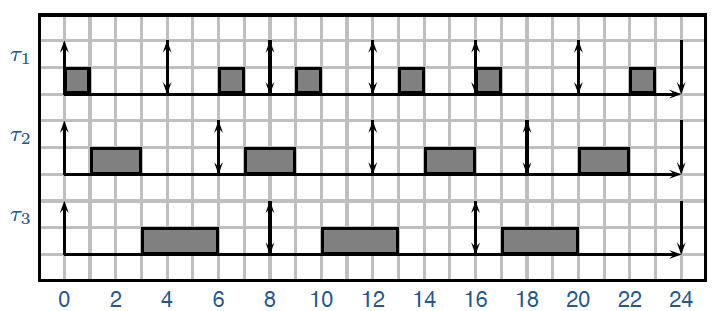 40
ECE344 Operating Systems Ding Yuan
Scheduling Summary
Scheduler (dispatcher) is the module that gets invoked when a context switch needs to happen 
Scheduling algorithm determines which process runs, where processes are placed on queues
Many potential goals of scheduling algorithms
Utilization, throughput, wait time, response time, etc.
Various algorithms to meet these goals
FCFS/FIFO, SJF, Priority, RR
Can combine algorithms
Multiple-level feedback queues
Unix example
41
ECE344 Operating Systems Ding Yuan
Scheduling problems in “big data analytics”
Hadoop MapReduce
Users run computation jobs
In nature it is a batch system
FCFS, SJF
But also needs to consider for fairness and priority among multiple users
Further complicated by 
sharing the computing cluster with other jobs
some jobs may have deadlines
Lots of interesting problems!
42
ECE344 Operating Systems Ding Yuan